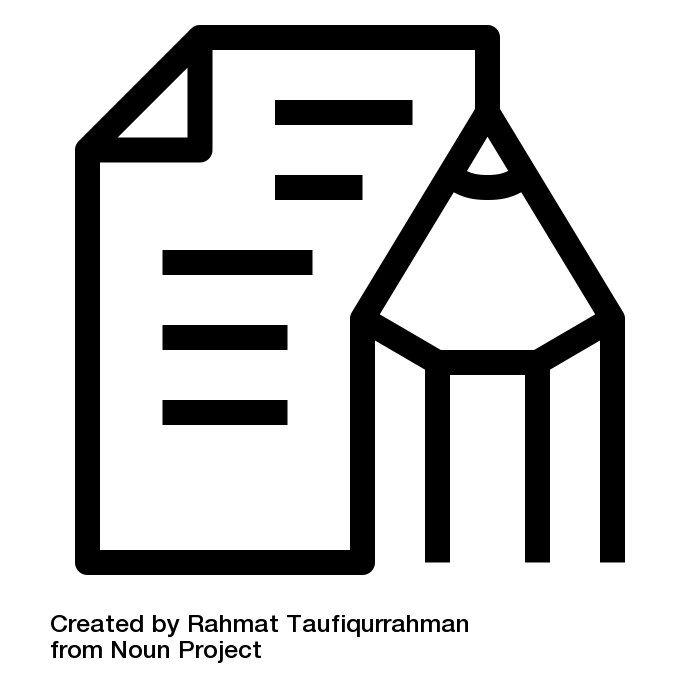 Make links between 3 or more of the concepts on the grid and write a sentence that links them. 

Write a Number or letter in the corner to show the link. Each concept can be used up to 4 times. 

For Example: